Ko es zinu par naudu?
Rīga 
2022
Skolotāja Irina Horoševa
Zina naudas funkcijas un pazīmes.Prot ar piemēriem pamatot, ka eiro piemīt visas naudas funkcijas un pazīmes.
Spēle puzzles “Banknote”
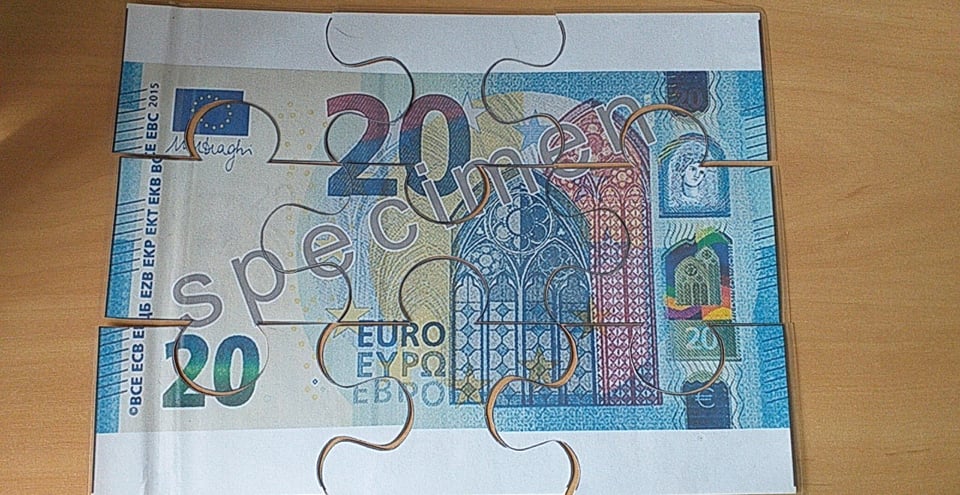 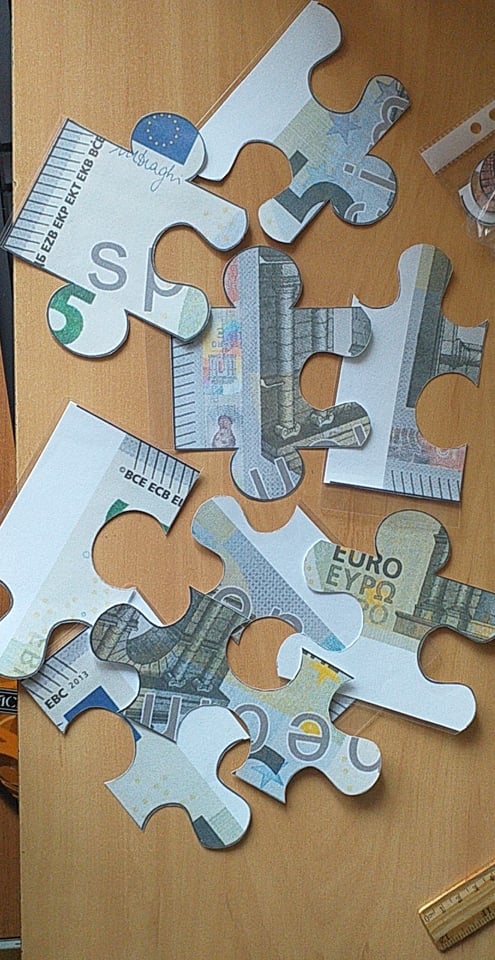 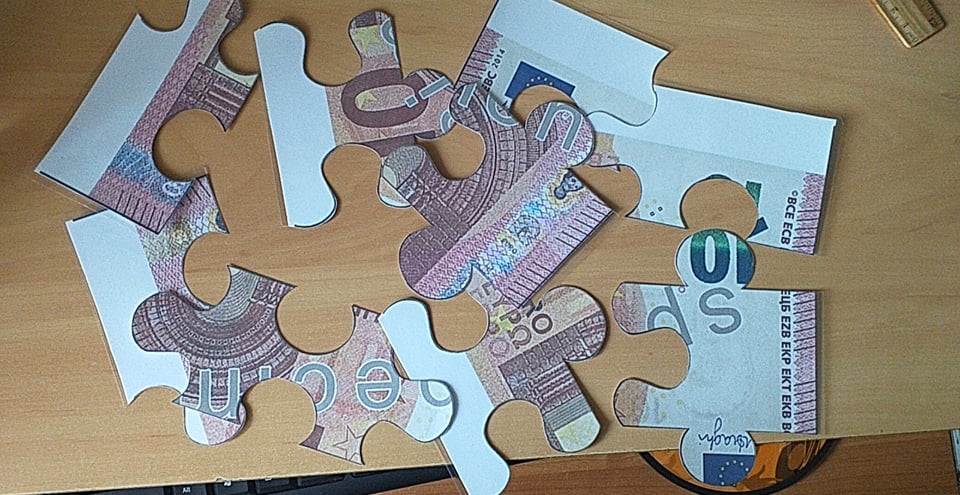 [Speaker Notes: Laiks 3 min.]
https://www.youtube.com/watch?v=hCEkwJM1Ah8&feature=youtu.be
[Speaker Notes: 4.36 min.]
Nauda - īpaša prece, ko izmanto par visu citu precu vai pakalpojumu vērtības ekvivalentu.
Nauda zīme – nelielas formas iespieddarbs vai monēta ar neteiktu nominālo naudas vērtību.
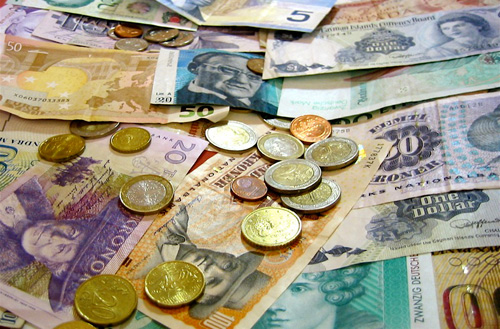 Monētas
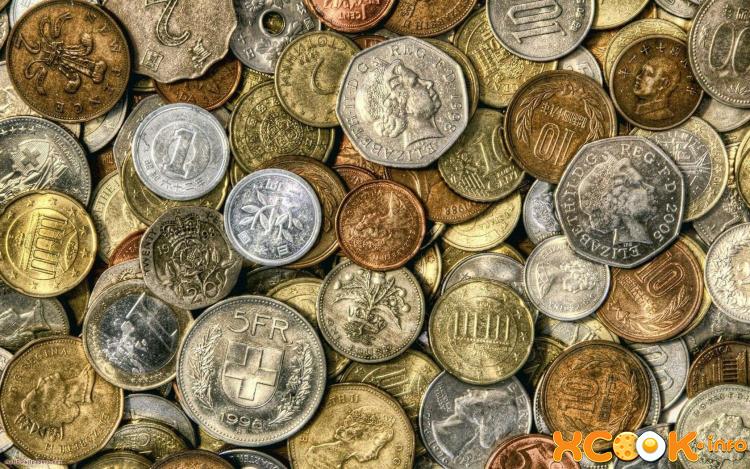 Papīra nauda
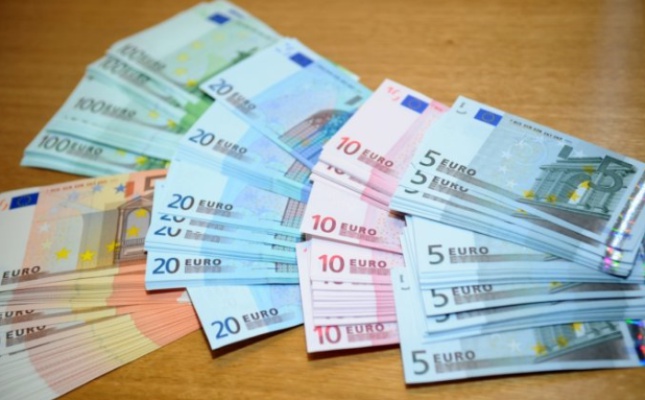 Elektroniskā nauda
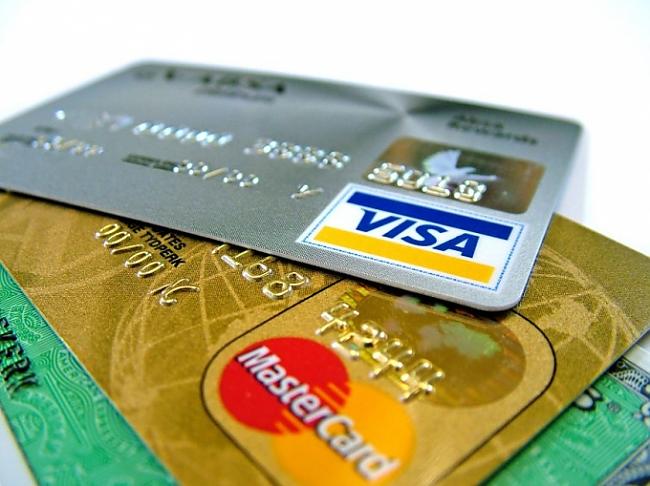 "Nospiedumu veidošana".
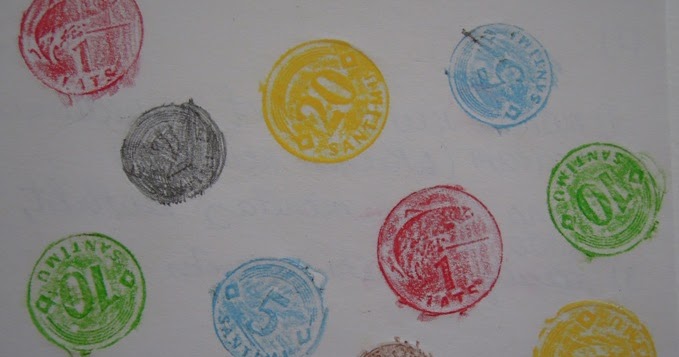 DARBA LAPA „KLASES NAUDAS BANKNOTE”Klase _______________________Skolēna vārds, uzvārds: __________________________________________________________ Uzdevums: Uzzīmē, tavuprāt, kādas varētu izskatīties klases naudas banknotes!Pastāstiet viens otram, kāpēc uzzīmējāt tieši tādu klases naudas banknote! Viena banknotes puse  Otra banknotes puse
[Speaker Notes: Mājas darbs]
Zinu naudas funkcijas un pazīmes.Protu ar piemēriem pamatot, ka eiro piemīt visas naudas funkcijas un pazīmes.
Šodien es uzzināju...
Paldies par stundu!